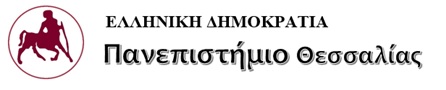 Το παιχνίδι στην εκπαιδευτική διαδικασία
Ενότητα 9 
Ο ρόλος του ενήλικα στους χώρους παιχνιδιού 
Καφένια Μπότσογλου
Σχολή Ανθρωπιστικών και Κοινωνικών Επιστημών  Παιδαγωγικό Τμήμα Ειδικής Αγωγής
Ο ρόλος του ενήλικα στους χώρους παιχνιδιού
Ο ρόλος των ενηλίκων στους υπαίθριους χώρους παιχνιδιού συχνά συνδέεται με την επίβλεψη των παιδιών με σκοπό την ασφάλειά τους και  σε μια αρχική προσέγγιση μπορεί να προσδιοριστεί σε δύο πλαίσια:
Α) σε αυτό του επαγγελματία που συμπεριλαμβάνει εκπαιδευμένους ενήλικες  που η κατάρτισή τους, τους επιτρέπει να διαχειρίζονται τις δραστηριότητες παιχνιδιού των παιδιών καθώς και το περιβάλλον παιχνιδιού. Σε αυτό το πλαίσιο εντάσσονται επαγγέλματα όπως αυτό του εκπαιδευτικού, του εμψυχωτή παιχνιδιού (playleader) και του βοηθού παιχνιδιού
σε αυτό του ενήλικα-συνοδού των παιδιών  κατά τις δραστηριότητες παιχνιδιού στους υπαίθριους χώρους, ρόλο που συνήθως των αναλαμβάνουν οι γονείς, ο παππούς και η γιαγιά, συγγενικά ή φιλικά πρόσωπα.
Σήμερα, στην Αμερική και σε πολλές χώρες της Ευρώπης αναγνωρίζεται ολοένα η ανάγκη για σταθερή  παρουσία κάποιου καταρτισμένου ενήλικα στους υπαίθριους χώρους παιχνιδιού, που συνήθως αμείβεται από το Δήμο στον οποίο βρίσκεται ο παιχνιδότοπος, τόσο για να διαχειρίζεται τις δραστηριότητες παιχνιδιού των παιδιών όσο και το χώρο
Ο ρόλος του playleader
O όρος playleader συνδέεται με τους παιχνιδότοπους περιπέτειας. Είναι ουσιαστικά ένα από τα πιο βασικά στοιχεία του και αποτελεί απαραίτητη προϋπόθεση για την λειτουργία τους. Η Lady Allen (1968:56) υποστηρίζει ότι: "το κλειδί σε έναν πετυχημένο παιχνιδότοπο περιπέτειας, είναι η ποιότητα και η εμπειρία του playleader" και συνεχίζει ότι "πρέπει να είναι ένα ώριμο άτομο το οποίο να ενθαρρύνει την πρωτοβουλία των παιδιών και να είναι πρόθυμο να ενεργεί σαν παλιός τους φίλος που δίνει περισσότερο συμβουλές παρά να είναι αρχηγός".
Σύμφωνα με τον Bengtsson (1970:163): "ένας παιχνιδότοπος περιπέτειας, χωρίς τον κατάλληλο playleader, δεν είναι τίποτε παραπάνω από έναν χώρο γεμάτο άχρηστα υλικά στον οποίο, πολύ σύντομα, οποιαδήποτε δημιουργική δραστηριότητα θα σταματήσει."
Όσον αφορά στα προσόντα του,  υποστηρίζει ότι: «πρέπει να είναι ένα ζεστό πρόσωπο, με σπάνια ικανότητα κατανόησης, για εκείνα τα παιδιά που είναι άρρωστα, αδύνατα στο σχολείο, ή που για τον ένα ή τον άλλον λόγο είναι αποκομμένα από την κοινωνική τους ομάδα, για αυτά τα παιδιά που βρίσκουν σε έναν παιχνιδότοπο περιπέτειας περισσότερα από αυτά που έχουν χάσει.
Ο επιτυχημένος playleader είναι αυτός που έχει πίστη στις ικανότητες των παιδιών να φτιάχνουν και να δημιουργούν πράγματα με τον δικό τους ανεξάρτητο τρόπο και στην ικανότητα τους να φτιάχνουν καλές σχέσεις το ένα με το άλλο (Lady Allen, 1968:56)."
Πρόκειται ουσιαστικά λοιπόν για ένα άτομο που δεν έχει τον ρόλο του "δασκάλου" ή απλά του "επιτηρητή", ούτε του "φύλακα" στις δραστηριότητες παιχνιδιού των παιδιών.
Το άτομο αυτό πρέπει να μπορεί να λειτουργεί σε συνεργασία με τα παιδιά, ακολουθώντας τις διαθέσεις τους ενώ, παράλληλα, να μπορεί να μένει πιστός στον στόχο που είχε αρχικά τεθεί, σε συνεργασία πάντα με τα παιδιά. Απαραίτητη προϋπόθεση είναι ο playleader να έχει παιδαγωγική κατάρτιση ώστε να μπορεί να συνεργάζεται δημιουργικά με τα παιδιά.
Στη Δανία οι playleaders περνούν τρία χρόνια παιδαγωγικής εκπαίδευσης. Το εκπαιδευτικό πρόγραμμα κατάρτισής τους δίνει έμφαση στην κατανόηση του παιχνιδιού ως σημαντικού παράγοντα στην ανάπτυξη του παιδιού, στην ανάπτυξη των καλλιτεχνικών και τεχνικών δεξιοτήτων καθώς επίσης και σε τεχνικές διαχείρισης του παιχνιδότοπου (Erisken, Arch, 1985)
Τα καθήκοντα ενός playleader σε έναν παιχνιδότοπο περιλαμβάνουν τις ακόλουθες δραστηριότητες:
α) να ενθαρρύνει και να βοηθά τα παιδιά να πραγματοποιούν τους στόχους τους, όπως η περίσταση το απαιτεί.
β) να συντονίζει τις σχέσεις και τη βοήθεια από την τοπική κοινωνία, ιδιαίτερα των γονιών, και να συνεργάζεται με άτομα που μπορούν να βοηθήσουν εθελοντικά ή όχι.
γ) να καταγράφει τα εργαλεία, τον εξοπλισμό, τα υλικά και να φροντίζει για την αντικατάστασή τους.
δ) να αναλαμβάνει, με την βοήθεια των παιδιών, την βασική συντήρηση και την καθαριότητα του χώρου και να πραγματοποιεί τακτικούς ελέγχους στις παιχνιδοκατασκευές έτσι ώστε να συντηρούνται σε ασφαλή επίπεδα.
ε) να κρατά ημερολόγιο και καταστάσεις για την λειτουργία των παιχνιδοτόπων
στ) να φροντίζει για θέματα ασφάλειας και περίθαλψης
Βοηθός παιχνιδιού- 'Playworker
“Playworker” είναι ο όρος που χρησιμοποιείται για να περιγράψει τα άτομα,  τα οποία είτε με αμοιβή είτε  εθελοντικά, που εργάζονται εντός υπηρεσιών που αποσκοπούν στην παροχή παιχνιδιού  για τα  παιδιά. Οι υπηρεσίες αυτές μπορούν να έχουν ως μοναδικό στόχο τους το παιχνίδι, όπως παιχνιδότοποι περιπέτειας.
Εναλλακτικά, το παιχνίδι μπορεί να είναι μία από μια σειρά των υπηρεσιών που παρέχονται, όπως οι τα κέντρα απασχόλησης μετά το σχολείο. Ακόμη, υπάρχουν περιπτώσεις οι βοηθοί παιχνιδιού εργάζονται σε χώρους που το παιχνίδι με τα παιδιά παρέχεται σαν μια επιπρόσθετη υπηρεσία, όπως σε νοσοκομεία, πολυκαταστήματα κτλ.
Πώς λειτουργεί αυτό στην πράξη;  Οι βοηθοί παιχνιδιού playworkers πιστεύουν ότι οι πιο ευεργετικές μορφές παιχνιδιού είναι εκείνες που έχουν επιλεγεί ελεύθερα από τα  παιδιά. Είναι συνεπώς απαραίτητο να επιλέγουν τον  κατάλληλο τρόπο παρέμβασης, η οποία θα εξισορροπεί τον κίνδυνο με τα αναπτυξιακά οφέλη και την ασφάλεια των παιδιών.
Το βασικό ενδιαφέρον ενός βοηθού παιχνιδιού είναι να υποστηρίξει και να διευκολύνει τη διαδικασία παιχνιδιού, και  να ενθαρρύνει όλα τα παιδιά στο να δημιουργήσουν χώρους που μπορούν να παίξουν. Η στάση του βοηθού παιχνιδιού απέναντι στο παιχνίδι των παιδιών, είναι απόρροια των γνώσεων του σχετικά με το παιχνίδι και την εμπειρία του.
Οι  βοηθοί παιχνιδιού κατανοούν τον δικό τους ρόλο στον χώρο παιχνιδιού και φυσικά αυτόν των παιδιών και  επιλέγουν παρεμβάσεις που δίνουν τη δυνατότητα στα παιδιά να προεκτείνουν το παιχνίδι τους. Οι βοηθοί παιχνιδιού  μπορούν εύκολα να εντοπίσουν  τα προβλήματα που δημιουργούνται, ή τα παιδιά που μπορεί να χρειάζονται περισσότερη υποστήριξη από τα άλλα, και να κρίνουν το βαθμό της παρέμβασης ανάλογα. Είναι πάντοτε διαθέσιμοι, όταν και αν χρειάζεται υποστήριξη (Hughes, 2003).
Στην έκθεση της Better Play διαπιστώθηκε ότι στους χώρους που απασχολούνται  βοηθοί παιχνιδιού δίνουν δυνατότητες  στα παιδιά να δοκιμάσουν νέες δραστηριότητες, να αναλάβουν ρίσκα και  να διευρύνουν τα όρια τους σε ένα περιβάλλον που τα υποστηρίζει όλα αυτά (Youlden & Harrison, 2006).
Συσχέτιση του ρόλου του Playleader  και του βοηθού παιχνιδιού με τον ρόλο του ενήλικα στους παιχνιδότοπους
Τα δύο αυτά επαγγέλματα που σχετίζονται με τη διαχείριση  του  παιχνιδιού  των παιδιών, παρουσιάζουν κάποιες αντιστοιχίες με τον ρόλο του ενήλικα στους παιχνιδότοπους χωρίς όμως να ταυτίζεται μ’ αυτόν .
Με τον όρο «ενήλικας» εννοούμε είτε τον παιδαγωγό που βρίσκεται μαζί με τα παιδιά στο παιχνίδι τους στον υπαίθριο χώρο του σχολείου, είτε τον ενήλικα-συνοδό του παιδιού στους δημόσιους χώρους παιχνιδιού.
Υπάρχουν διάφοροι τρόποι για τους ενήλικες να ενθαρρύνουν τις δημιουργικές δραστηριότητες των παιδιών όταν παίζουν στους υπαίθριους χώρους παιχνιδιού. Ίσως οι πέντε πιο σημαντικοί τρόποι  σύμφωνα με τον Wilson, (2008) είναι:
•  να παρέχουν ένα πλούσιο περιβάλλον μάθησης
• να παρέχουν στα παιδιά εκτεταμένες χρονικές περιόδους για παιχνίδι, χωρίς διακοπή 
• να μένουν επικεντρωμένοι στα παιδιά
• να υιοθετήσουν θετικές  στάσεις και συμπεριφορές απέναντι στο παιχνίδι των παιδιών
• να αλληλεπιδρούν με τα παιδιά  με θετικό τρόπο
Θα πρέπει να έχουνε στο μυαλό την αρχή της "λιγότερο ενοχλητικής  συμμετοχής" (Kostelnik et al., 2007). Η αρχή αυτή βασίζεται στην ιδέα της παροχής  βοήθειας μόνο το επίπεδο της υποστήριξης που πραγματικά χρειάζονται τα παιδιά για να αναπτύξουν τις δραστηριότητες τους.
Σύμφωνα με τον Vigotsky το παιχνίδι δημιουργεί μια ζώνη επικείμενης ανάπτυξης για το παιδί.  «Κατά τη διάρκεια της δραστηριότητας παιχνιδιού, το παιδί πάντα συμπεριφέρεται  με τρόπο που είναι πιο προχωρημένος από τη μέση  ηλικία του, διαφορετικό από τη καθημερινή του συμπεριφορά. Ένα παιδί στο παιχνίδι, είναι «ένα κεφάλι ψηλότερο από τον ίδιο του τον εαυτό”. (Vigotsky, 1978, σ. 102),
Η ευαισθητοποίηση, βέβαια, απαιτεί πρώτα από όλα γνώση για όλα όσα μπορούν να προσφέρουν, ώστε να καταφέρουν να λειτουργήσουν ως «σκαλωσιά» σύμφωνα με  τον  Vigotsky στη πορεία ανάπτυξης του κάθε παιδιού και κάθε στιγμή να είναι σε θέση να λειτουργήσουν ως το σκαλί, τη γέφυρα, που θα πάει τα παιδιά ακόμη πιο μπροστά.
Τέλος Ενότητας
Χρηματοδότηση
Το παρόν εκπαιδευτικό υλικό έχει αναπτυχθεί στo πλαίσιo του εκπαιδευτικού έργου του διδάσκοντα.
Το έργο «Ανοικτά Ακαδημαϊκά Μαθήματα στο Πανεπιστήμιο Αθηνών» έχει χρηματοδοτήσει μόνο την αναδιαμόρφωση του εκπαιδευτικού υλικού. 
Το έργο υλοποιείται στο πλαίσιο του Επιχειρησιακού Προγράμματος «Εκπαίδευση και Δια Βίου Μάθηση» και συγχρηματοδοτείται από την Ευρωπαϊκή Ένωση (Ευρωπαϊκό Κοινωνικό Ταμείο) και από εθνικούς πόρους.
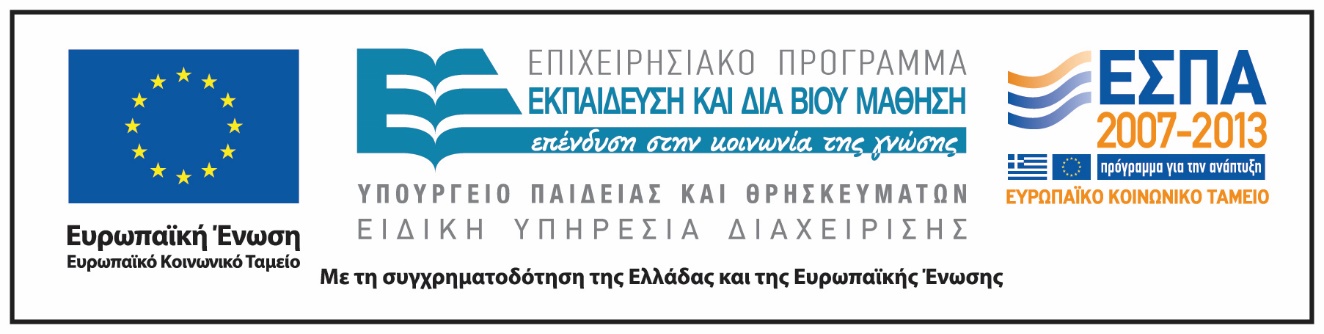 Σημείωμα Αδειοδότησης
Το παρόν υλικό διατίθεται με τους όρους της άδειας χρήσης Creative Commons Αναφορά, Μη Εμπορική Χρήση Παρόμοια Διανομή 4.0 [1] ή μεταγενέστερη, Διεθνής Έκδοση.   Εξαιρούνται τα αυτοτελή έργα τρίτων π.χ. φωτογραφίες, διαγράμματα κ.λ.π.,  τα οποία εμπεριέχονται σε αυτό και τα οποία αναφέρονται μαζί με τους όρους χρήσης τους στο «Σημείωμα Χρήσης Έργων Τρίτων».
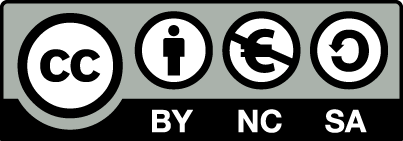 [1] http://creativecommons.org/licenses/by-nc-sa/4.0/ 

Ως Μη Εμπορική ορίζεται η χρήση:
που δεν περιλαμβάνει άμεσο ή έμμεσο οικονομικό όφελος από την χρήση του έργου, για το διανομέα του έργου και αδειοδόχο
που δεν περιλαμβάνει οικονομική συναλλαγή ως προϋπόθεση για τη χρήση ή πρόσβαση στο έργο
που δεν προσπορίζει στο διανομέα του έργου και αδειοδόχο έμμεσο οικονομικό όφελος (π.χ. διαφημίσεις) από την προβολή του έργου σε διαδικτυακό τόπο

Ο δικαιούχος μπορεί να παρέχει στον αδειοδόχο ξεχωριστή άδεια να χρησιμοποιεί το έργο για εμπορική χρήση, εφόσον αυτό του ζητηθεί.
Σημείωμα Χρήσης Έργων Τρίτων
Το Έργο αυτό κάνει χρήση των ακόλουθων έργων:
Εικόνες/Φωτογραφίες

Τα εν λόγω έργα έχουν ανακτηθεί από το διαδίκτυο για εκπαιδευτικούς σκοπούς